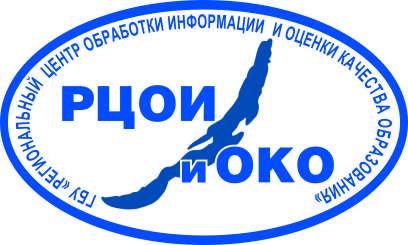 ГБУ «Региональный центр обработки информации 
и оценки качества образования»
Проект модели  отбора школ с низкими образовательными результатами
общеОбразовательные организации
Средние общеобразовательные школы

Основные общеобразовательные школы

Начальные общеобразовательные школы
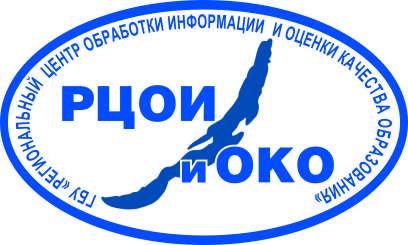 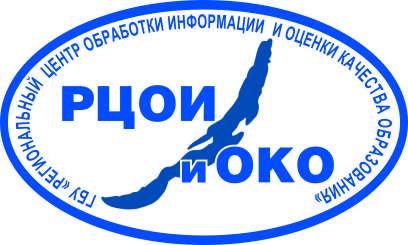 Кластерные группы
городские инновационные школы (лицеи, гимназии, школы с углубленным изучением отдельных предметов);
городские общеобразовательные школы;
сельские инновационные школы (лицеи, гимназии, школы с углубленным изучением отдельных предметов);
сельские общеобразовательные школы;
вечерние школы;
школы-интернаты;
малокомплектные школы.
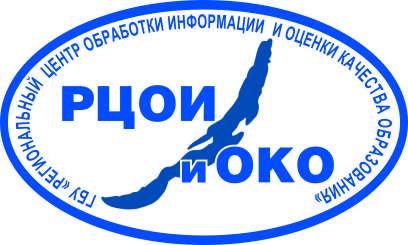 Критерий 1: Доля  выпускников, набравших балл ниже минимального по обязательным предметам в 9-х классах (К1 и К2)
Критерий 2: Доля  выпускников, набравших балл ниже минимального по обязательным предметам 11-х классах (К3, К4): 
К1,К2,К3,К4=3, если доля выпускников равна 0;

К1,К2,К3,К4=2, если доля выпускников равна  5% и менее;

К1,К2,К3,К4=1, если доля выпускников более 5% и менее 10%. 

К1,К2,К3,К4=0, если доля выпускников более 10%.
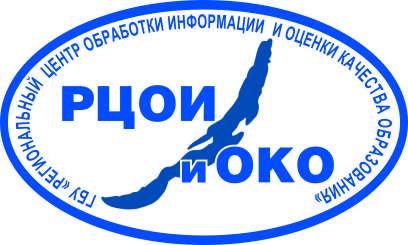 Критерий 3: Расхождение между средним баллом ОГЭ и ЕГЭ по республике по обязательным предметам со средним баллом образовательной организации (К5, К6П, К6Б, К7,К8)

К5, К6П=3, если средний балл ОО по ЕГЭ выше на 10 и более баллов среднего балла по республике по ЕГЭ по обязательным предметам;

К5, К6П=2, если средний балл ОО по ЕГЭ равен или выше среднего балла по республике по ЕГЭ по обязательным предметам на менее 10 баллов;

К5, К6П=1, если средний балл ОО по ЕГЭ ниже среднего балла по республике по ЕГЭ по обязательным предметам на 10 и менее баллов;

К5, К6П=0, если средний балл ОО по ЕГЭ ниже среднего балла по республике по ЕГЭ по обязательным предметам  более 10 баллов;

К6Б, К7, К8=1, если средний балл ОО по ОГЭ по обязательным предметам равен или выше среднего балла по республике;

К6Б, К7, К8=0, если средний балл ОО по ОГЭ по обязательным предметам ниже среднего балла по республике.
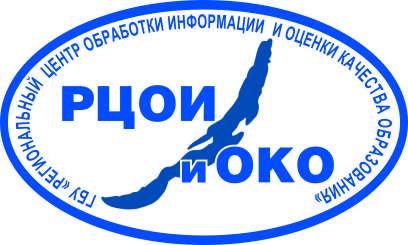 Критерий 4: Расхождение между средним баллом ВПР по республике  по русскому языку и математике в 4 классах со средним баллом образовательной организации (К9, К10): 
К9,К10=3, если средний первичный балл ОО по ВПР на 3 и более балла выше среднего первичного балла по республике;

К9,К10=2, если средний первичный балл ОО по ВПР равен или выше среднего первичного балла по республике на менее 3 баллов;

К9,К10=1, если средний первичный балл ОО по ВПР ниже среднего первичного балла по республике не более 3 баллов. 


К9,К10=0, если средний первичный балл ОО по ВПР ниже среднего первичного балла по республике более 3 баллов.
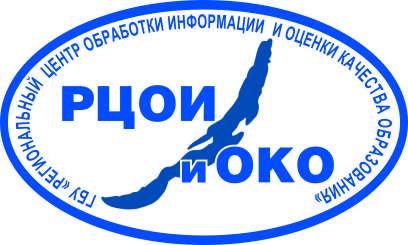 Критерий 5: доля учащихся, принимавших участие в региональных и всероссийских олимпиадах, конкурсах, конференциях (К11):
К11=1, если количество учащихся равно 0,5% и более;
К11=0, если количество учащихся менее 0,5%.

Критерий 6: показатели региональных мониторингов (русский язык) (К12):
К12=1, если средний балл ОО в региональном мониторинге по русскому языку в 9 классах равен или выше среднего балла по республике;
К12=0, если средний балл ОО в региональном мониторинге по русскому языку в 9 классах ниже  среднего балла по республике.
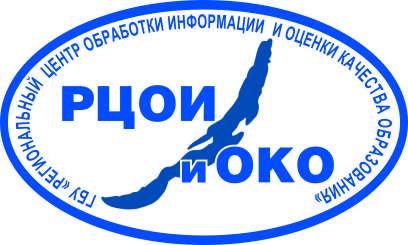 Формула расчета для СОШ: К=К1+К2+К3+К4+К5+К6+К7+К8+К9+К10+К11+К12 = от 0 до 28
городские инновационные школы: менее 22 баллов; 
сельские инновационные школы: менее 20 баллов;  
городские школы: менее 20 баллов;
сельские школы, сельские малокомплектные школы, школы-интернаты: менее 18 баллов;
вечерние школы: менее 8 баллов.
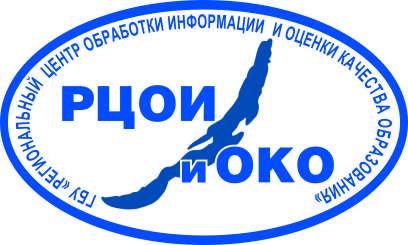 Формула расчета для ООШ: К=К1+К2+0+0+0+0+К7+К8+К9+К10+К11+К12 = от 0 до 16
городские школы: менее 12 баллов;
сельские школы: менее 10 баллов
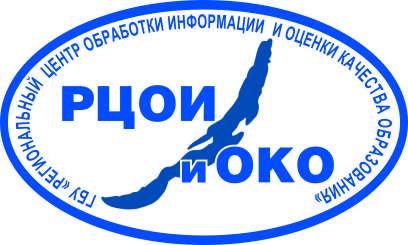 Формула расчета для НОШ: К=0+0+0+0+0+0+0+0+К9+К10+К11+0 = от 0 до 7
начальные школы: менее 5 баллов
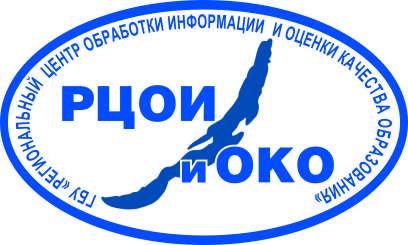 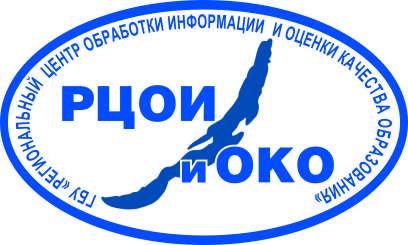 ГБУ «Региональный центр обработки информации 
и оценки качества образования»
Спасибо за внимание!